Year 2019

36.108 (c) 1: 5 of 11 Applicable Goals from 36.1071 (a) 
Providing the Efficient Use of Groundwater
Controlling and Preventing Waste of Groundwater
Addressing Drought Conditions
Addressing Conservation and Precipitation Enhancement
Addressing the DFC
Hill Country Underground Water Conservation District
Providing the Efficient Use of Groundwater
Hill Country Underground Water Conservation District
Controlling and Preventing Waste of Groundwater
Hill Country Underground Water Conservation District
Addressing Drought Conditions
Hill Country Underground Water Conservation District
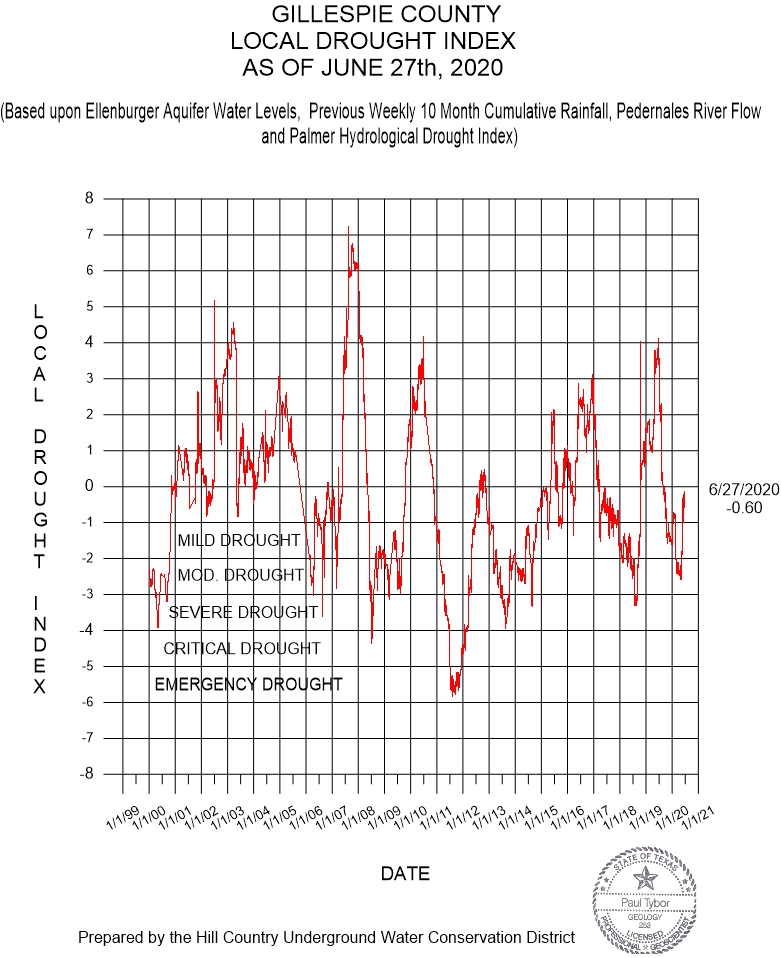 Addressing Conservation and Precipitation Enhancement
Hill Country Underground Water Conservation District
Addressing the DFC
Hill Country Underground Water Conservation District
Year 2019

36.108 (c) 2: Effectiveness
Data Collection and Analysis
	District has the following programs in place: three water level monitoring programs ( Ellenburger, Hensel & County Wide); well plugging program; geophysical logging program; downhole video program; water testing program for bacteria and chemical analysis; in-house database program; permit and registered wells; in-house laboratory to conduct water quality analyses (chemical and bacteria)
	Mapping of data collected (i.e. water level maps, cross sections); water quality results helps identity areas in county where there might be high concentrations of  some constituent-specific (i.e. nitrates)
Coordination and Cooperation
	District cooperates and coordinates with appropriate state, regional, and local water management entities.
Reporting
	District regularly reports to the Board of Directors, post board meeting information on website, provides water levels to the Texas Water Development Board
Hill Country Underground Water Conservation District
Year 2019

36.108 (c) 3: Other Relevant Matters

Water Quality Analysis
	District has in-house laboratory to conduct water quality analyses for 2 types of testing, bacteria and chemical. Chemical test for wells located inside of Gillespie County and Bacteria test for wells located inside and outside of Gillespie County. 

Any relevant matters to discuss
Hill Country Underground Water Conservation District
Hill Country Underground Water Conservation District
36.108 (c) 4: Achieving the DFC 

DFC: average drawdown in the Edwards-Trinity (Hensel): 
	5 feet
Estimated Modeled Available Groundwater in the Edwards-Trinity (Hensel): 
	4,979 acre-feet

See next slide for map
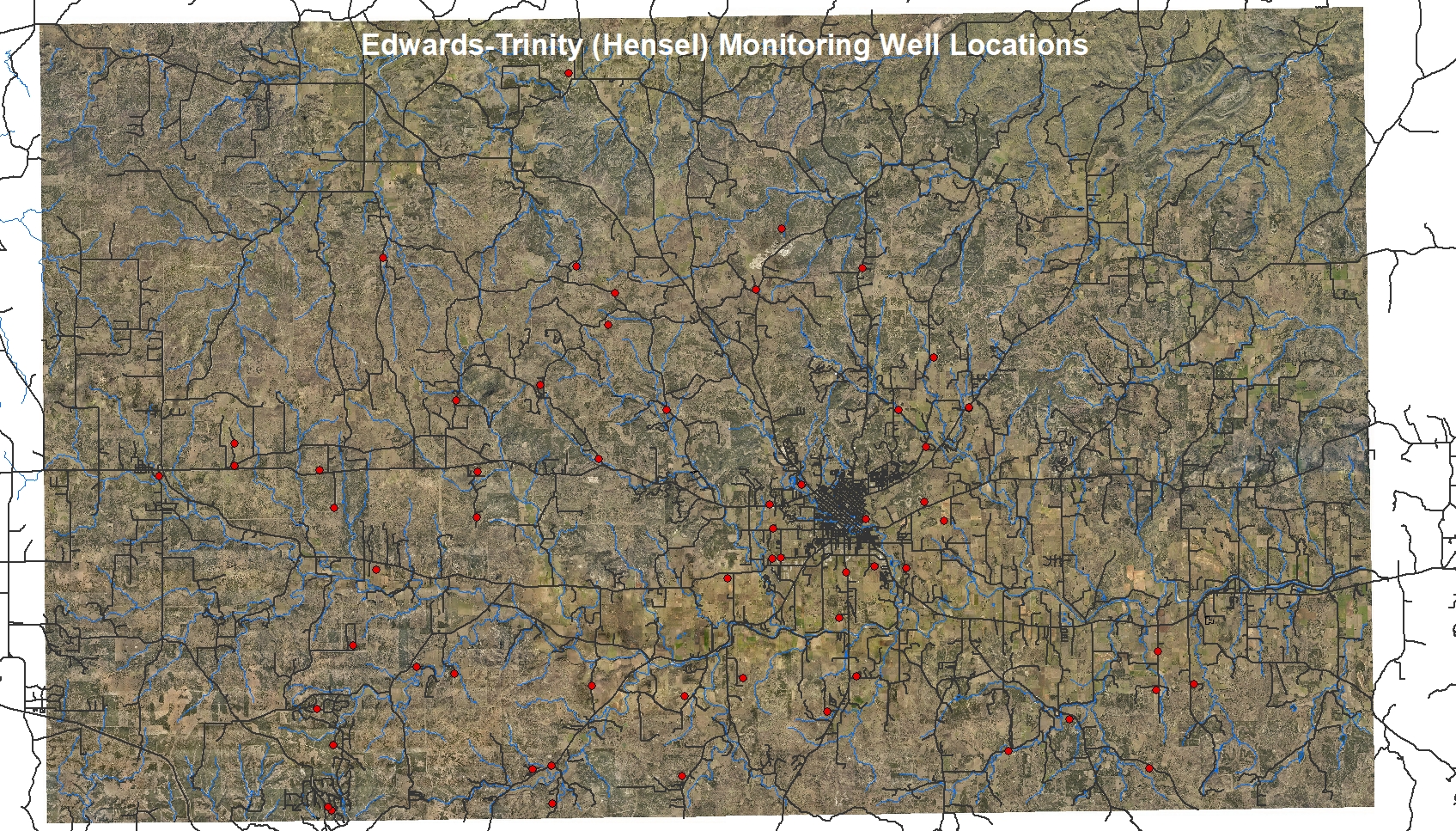 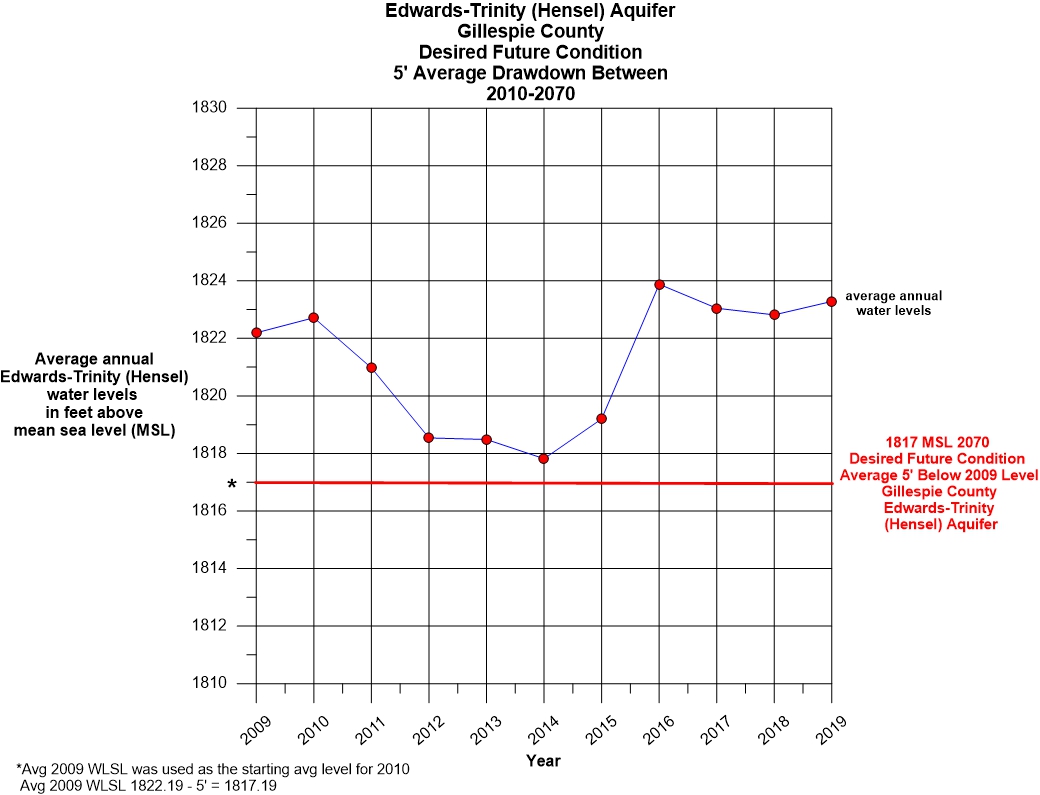 Hill Country Underground Water Conservation District
36.108 (c) 4: Achieving the DFC 

DFC: average drawdown in the Ellenburger: 
	8 feet
Estimated Modeled Available Groundwater in the Edwards-Trinity (Hensel): 
	6,294 acre-feet

See next slide for map
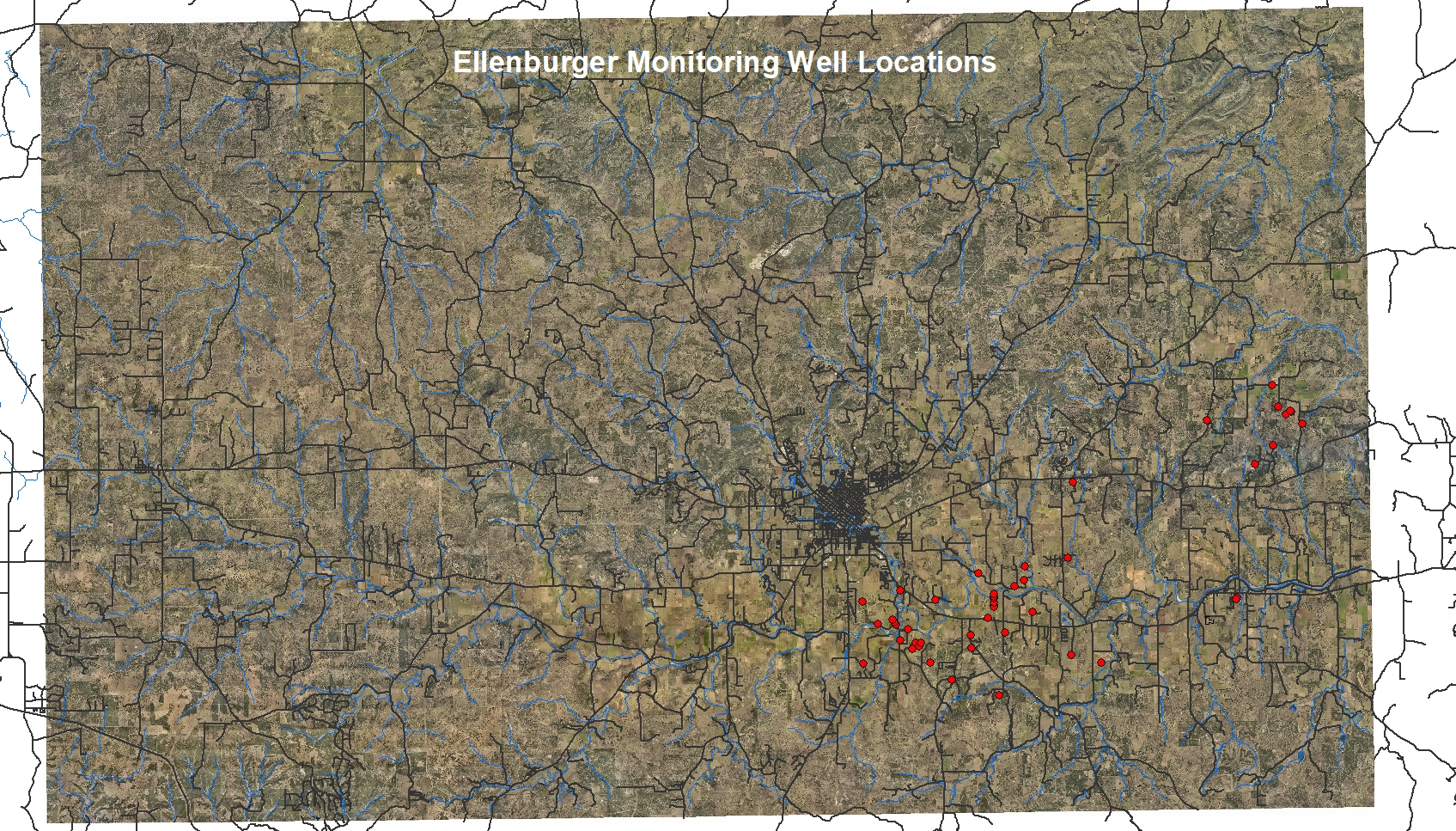 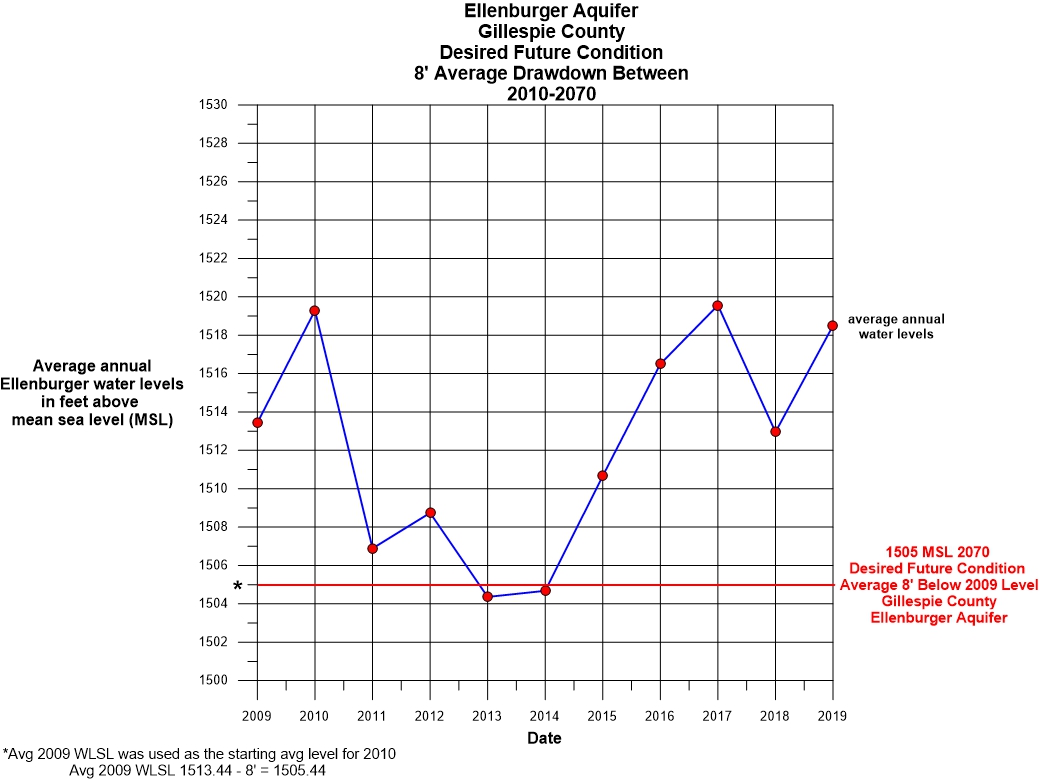 Hill Country Underground Water Conservation District
36.108 (c) 4: Achieving the DFC 

DFC: average drawdown in the Hickory: 
	9 feet
Estimated Modeled Available Groundwater in the Edwards-Trinity (Hensel): 
	1,751 acre-feet

See next slide for map
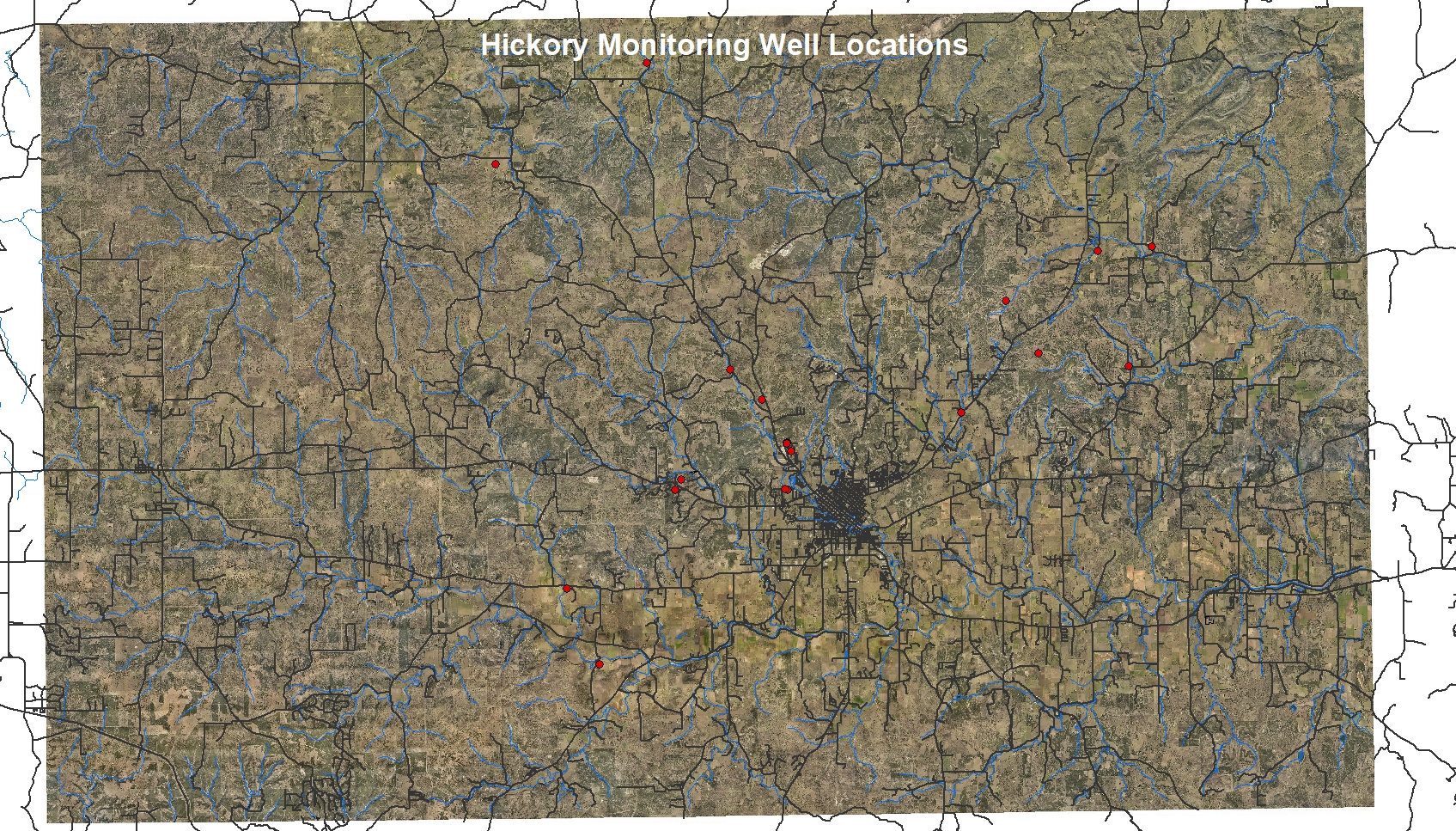 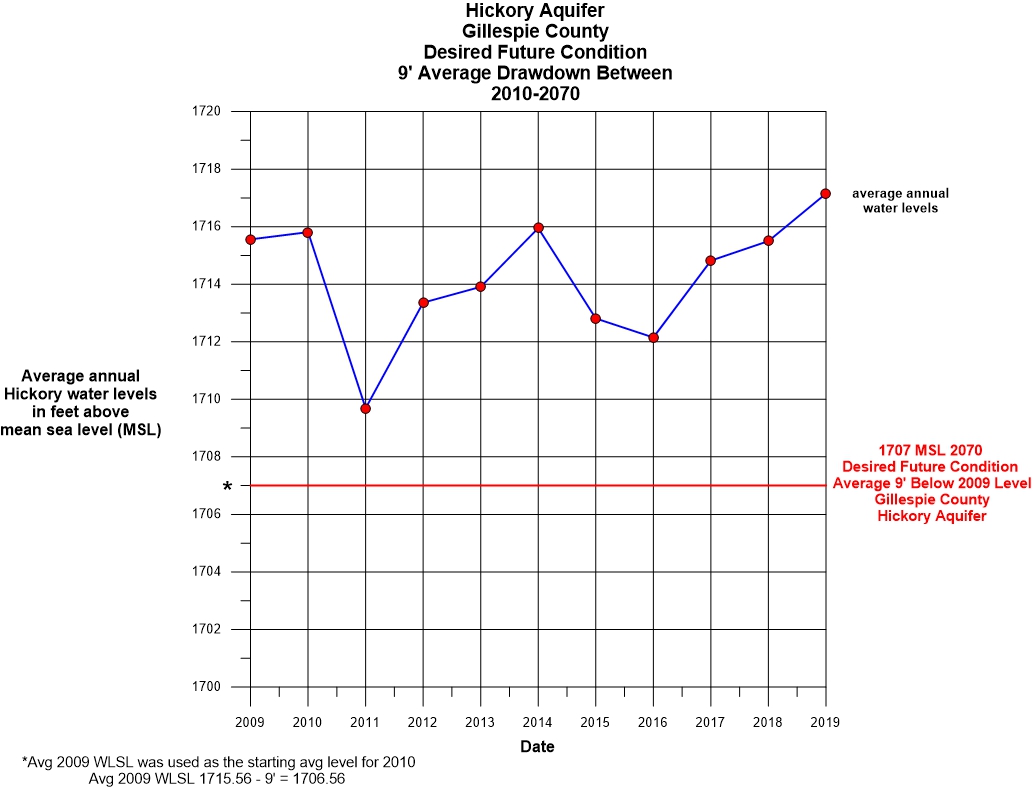